WELCOME!
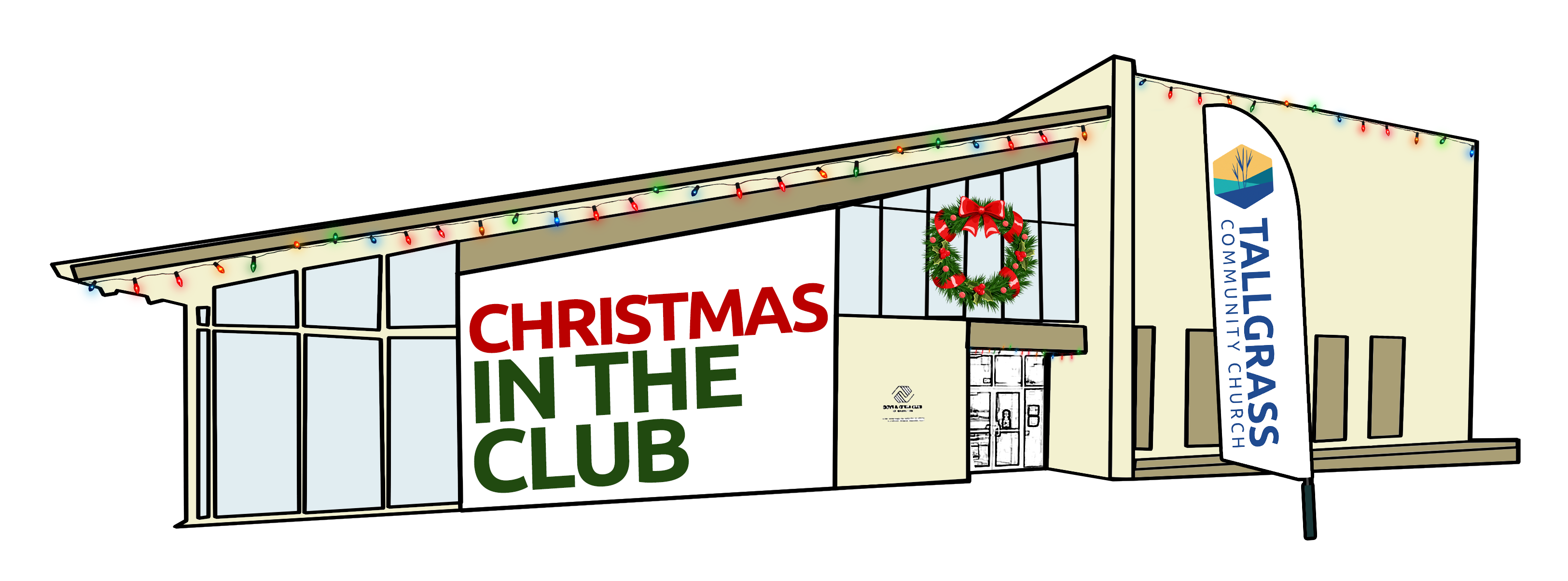 WELCOME TO TALLGRASS CHURCH’S ADVENT 2020CENTRAL GATHERINGS IN BOYS & GIRLS CLUB!
O Come All 
Ye Faithful
“O Come All Ye Faithful” By C. Frederick Oakley David LaChance Jr. John Francis Wade
O come, all ye faithful, 
joyful and triumphant! 
O come ye, O come ye to Bethlehem!
Come and behold him, 
born the King of angels;
“O Come All Ye Faithful” By C. Frederick Oakley David LaChance Jr. John Francis Wade
O come, let us adore Him,
O come, let us adore Him, 
O come, let us adore Him, 
Christ, the Lord!
“O Come All Ye Faithful” By C. Frederick Oakley David LaChance Jr. John Francis Wade
O come all ye faithful
O come all ye faithful
O come all ye faithful 
to Bethlehem
repeat
“O Come All Ye Faithful” By C. Frederick Oakley David LaChance Jr. John Francis Wade
Sing, choirs of angels, 
sing in exultation, 
Sing, all ye citizens of heav'n above: 
"Glory to God, all glory in the highest!"
“O Come All Ye Faithful” By C. Frederick Oakley David LaChance Jr. John Francis Wade
O come, let us adore Him,
O come, let us adore Him, 
O come, let us adore Him, 
Christ, the Lord!
“O Come All Ye Faithful” By C. Frederick Oakley David LaChance Jr. John Francis Wade
O come all ye faithful
O come all ye faithful
O come all ye faithful 
to Bethlehem
repeat
“O Come All Ye Faithful” By C. Frederick Oakley David LaChance Jr. John Francis Wade
Yea, Lord, we greet Thee, 
born this happy morning;
Jesus, to thee be all glory giv'n;
Word of the Father, 
now in flesh appearing;
“O Come All Ye Faithful” By C. Frederick Oakley David LaChance Jr. John Francis Wade
O come, let us adore Him,
O come, let us adore Him, 
O come, let us adore Him, 
Christ, the Lord!
“O Come All Ye Faithful” By C. Frederick Oakley David LaChance Jr. John Francis Wade
O come all ye faithful
O come all ye faithful
O come all ye faithful 
to Bethlehem
“O Come All Ye Faithful” By C. Frederick Oakley David LaChance Jr. John Francis Wade
O come all ye faithful
O come all ye faithful
O come all ye faithful
“O Come All Ye Faithful” By C. Frederick Oakley David LaChance Jr. John Francis Wade
O come, let us adore Him,
O come, let us adore Him, 
O come, let us adore Him, 
Christ, the Lord!
“O Come All Ye Faithful” By C. Frederick Oakley David LaChance Jr. John Francis Wade
O come all ye faithful
O come all ye faithful
O come all ye faithful 
to Bethlehem
“O Come All Ye Faithful” By C. Frederick Oakley David LaChance Jr. John Francis Wade
2021 FAMILY BUDGET
We're pleased to announce that the 2021 budget has been approved as proposed. $600 more/mo needed for 2021 because of rent increase.
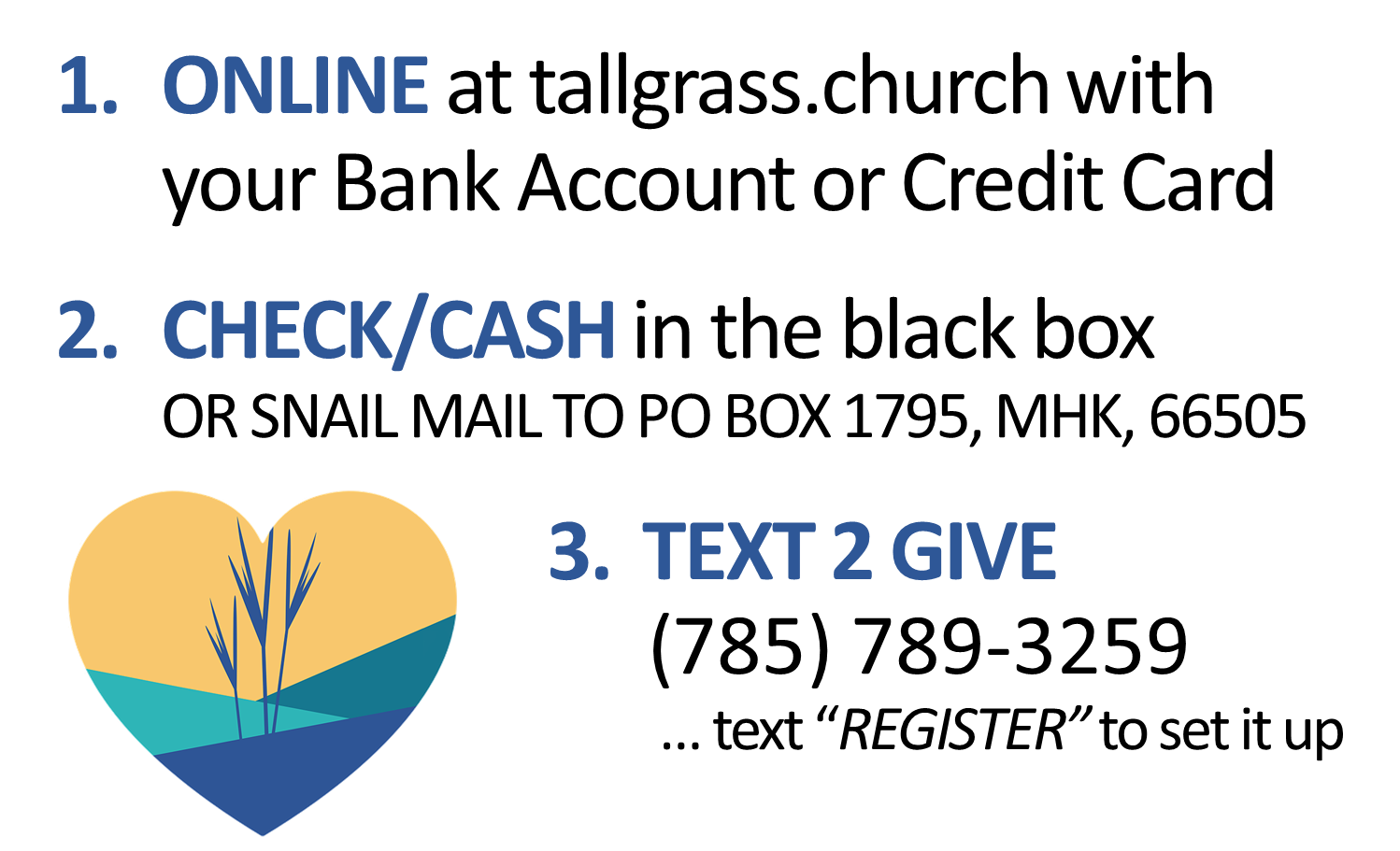 Help us meet our 2021 Family Budgetby taking the 1% Challenge and step up your giving by 1% of your income!
HOW TO GIVE
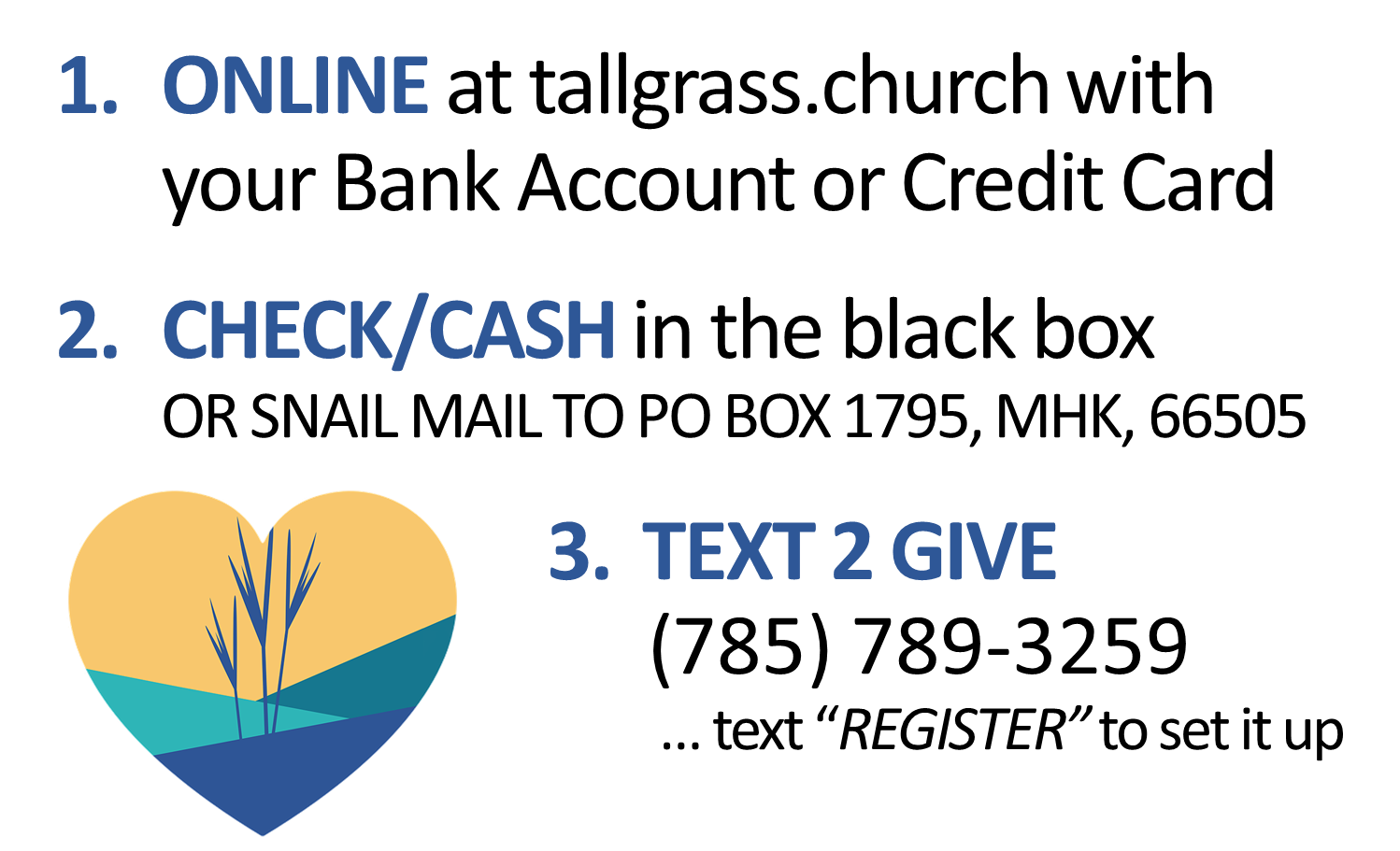 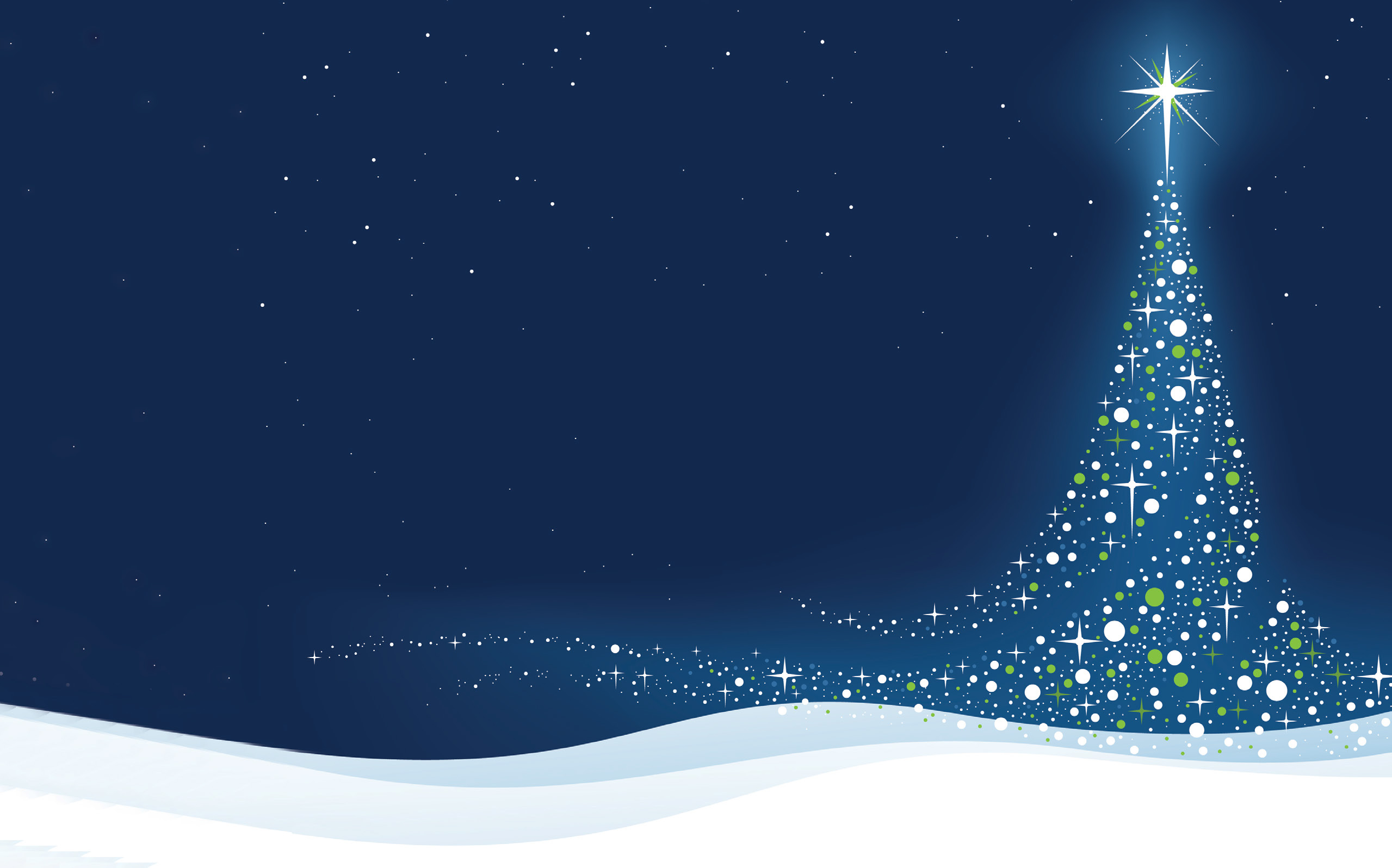 TITLES GO HERE CAPS
HOPE FOR THE HOLIDAYS 2020
Type stuff in here. Make at least 35 pt Ubuntu. Pref 40+
Holiday cheer is in the air. Share yours with young adults who have aged outof foster care!
$25, $50, or $100 gift cardWalmart, Target, Amazon, Dillons, Aldi, Casey’s, QuikTrip, Uber…
PLUS A HANDWRITTEN CHRISTMAS CARD

DUE TODAY DEC 6th.
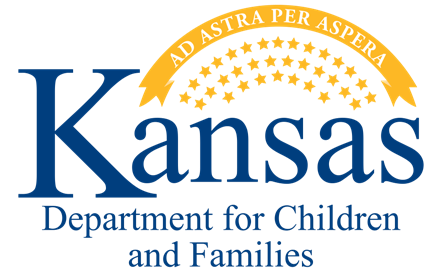 Join us THIS Tuesday night, Dec 8, for our final Guys Group of 2020! We'll be back at Chris Swanson place (12820 Hillside Dr.) at 7:30pm. Bring your mask, chair, and a beverage or snack to share if you'd like. Extra credit if you come in a festive Xmas sweater!
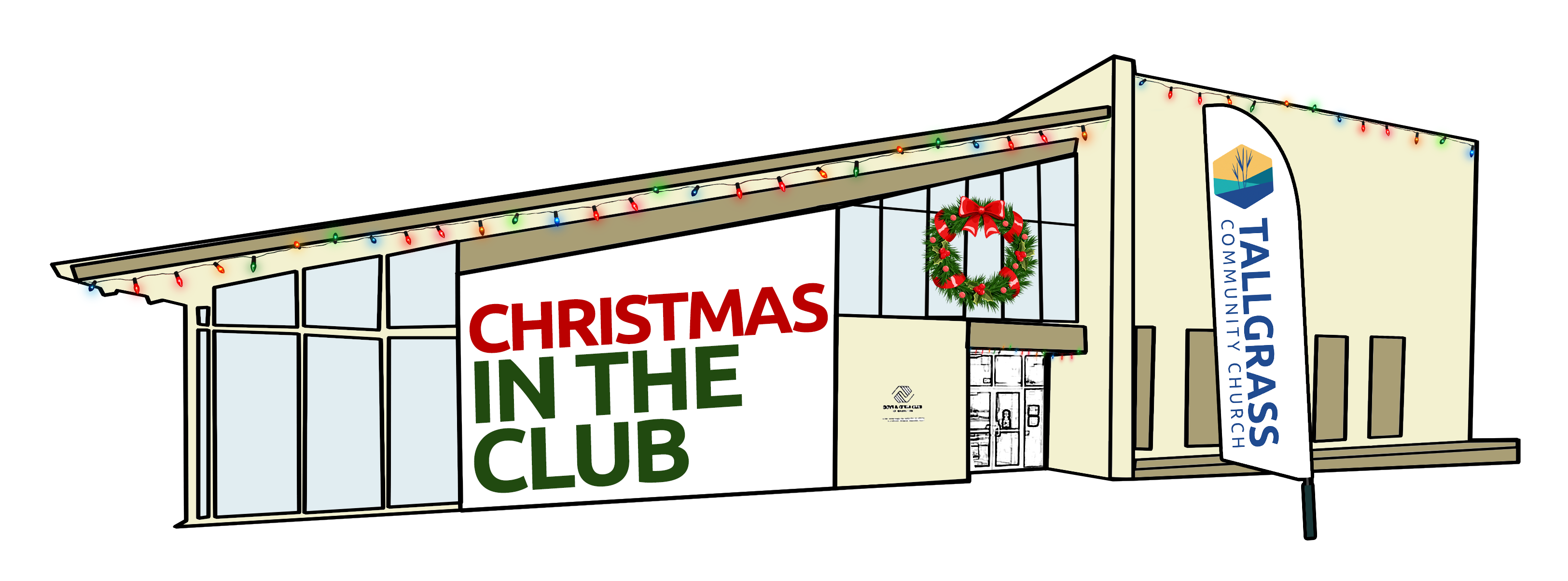 WELCOME TO WEEK 2 OF ADVENT 2020
Little Drummer Boy
“Little Drummer Boy” By Katherine Kennicott Davis, 1941
Come they told me…
A newborn King to see…
Our finest gifts we bring…
To lay before the King…

So to honor Him… here we come!
“Little Drummer Boy” By Katherine Kennicott Davis, 1941
Little baby…
I am a poor boy too…
I have no gift to bring…
That’s fit to give our King…

Shall I play for You?… On my drum!
“Little Drummer Boy” By Katherine Kennicott Davis, 1941
Make a joyful noise to the LORD, 
all the earth! Serve the LORD 
with gladness! Come into 
his presence with singing!
Psalm 100:1-2
Mary nodded…
The ox and lamb kept time…
I played my drum for Him…
I played my best for Him…

Then He smiled at me…
Me and my drum!
“Little Drummer Boy” By Katherine Kennicott Davis, 1941
air drumming &
chest thumping 
is encouraged
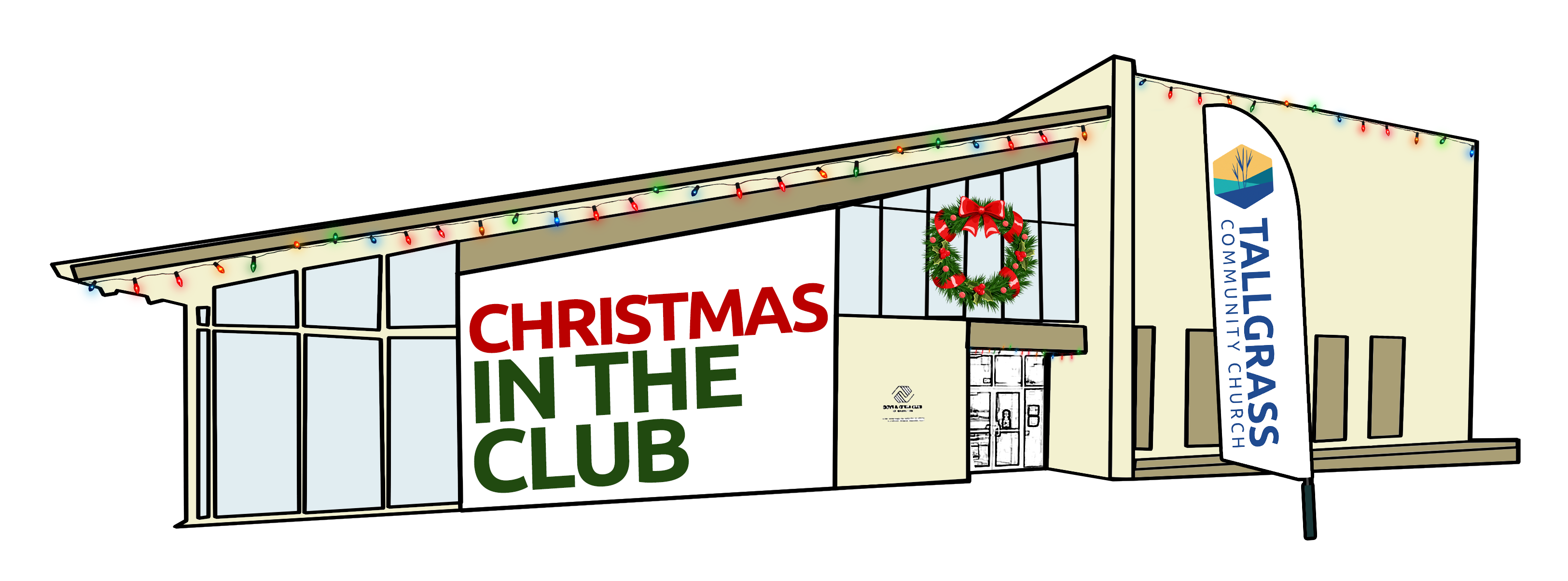 WELCOME TO WEEK 2 OF ADVENT 2020
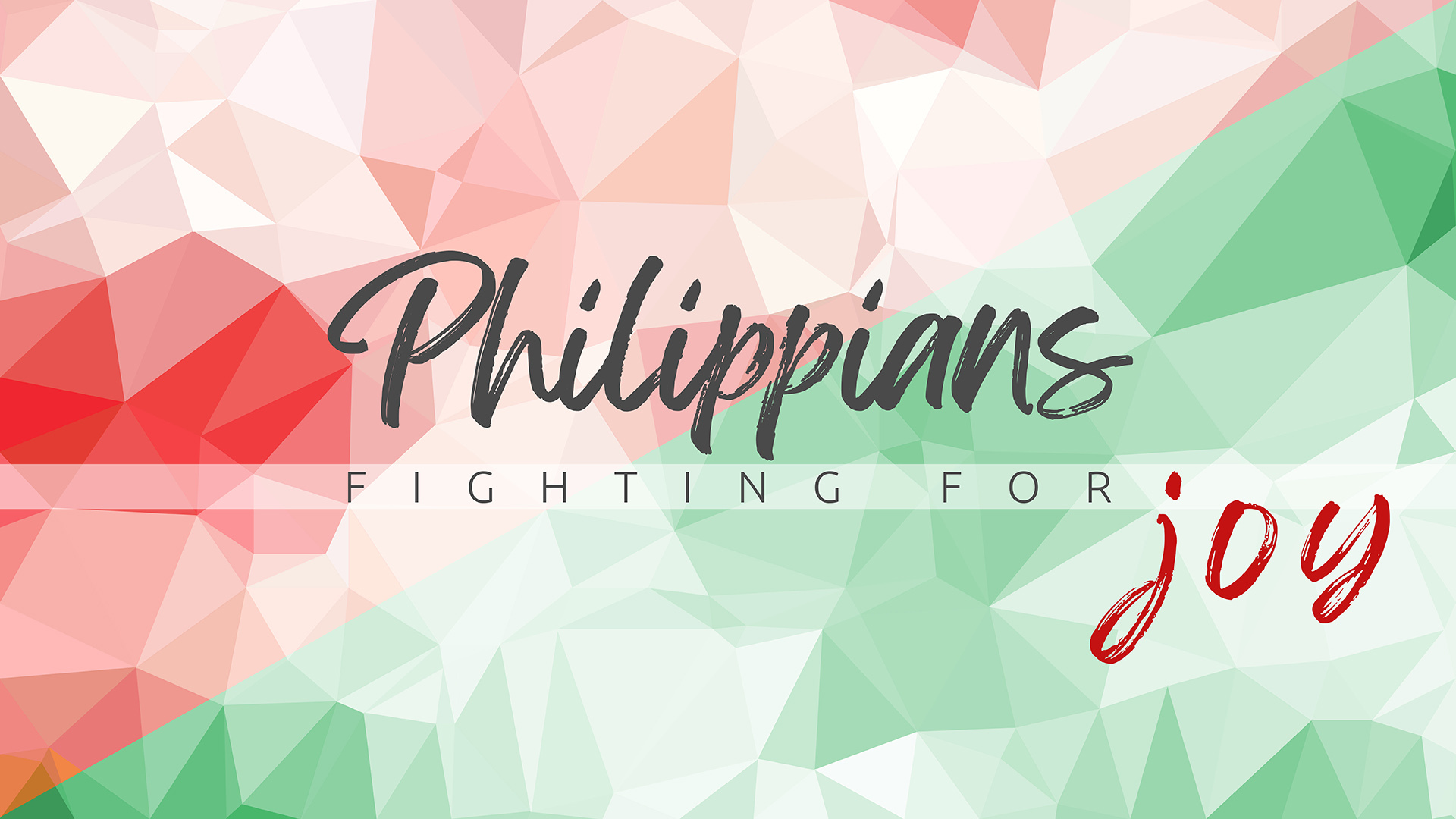 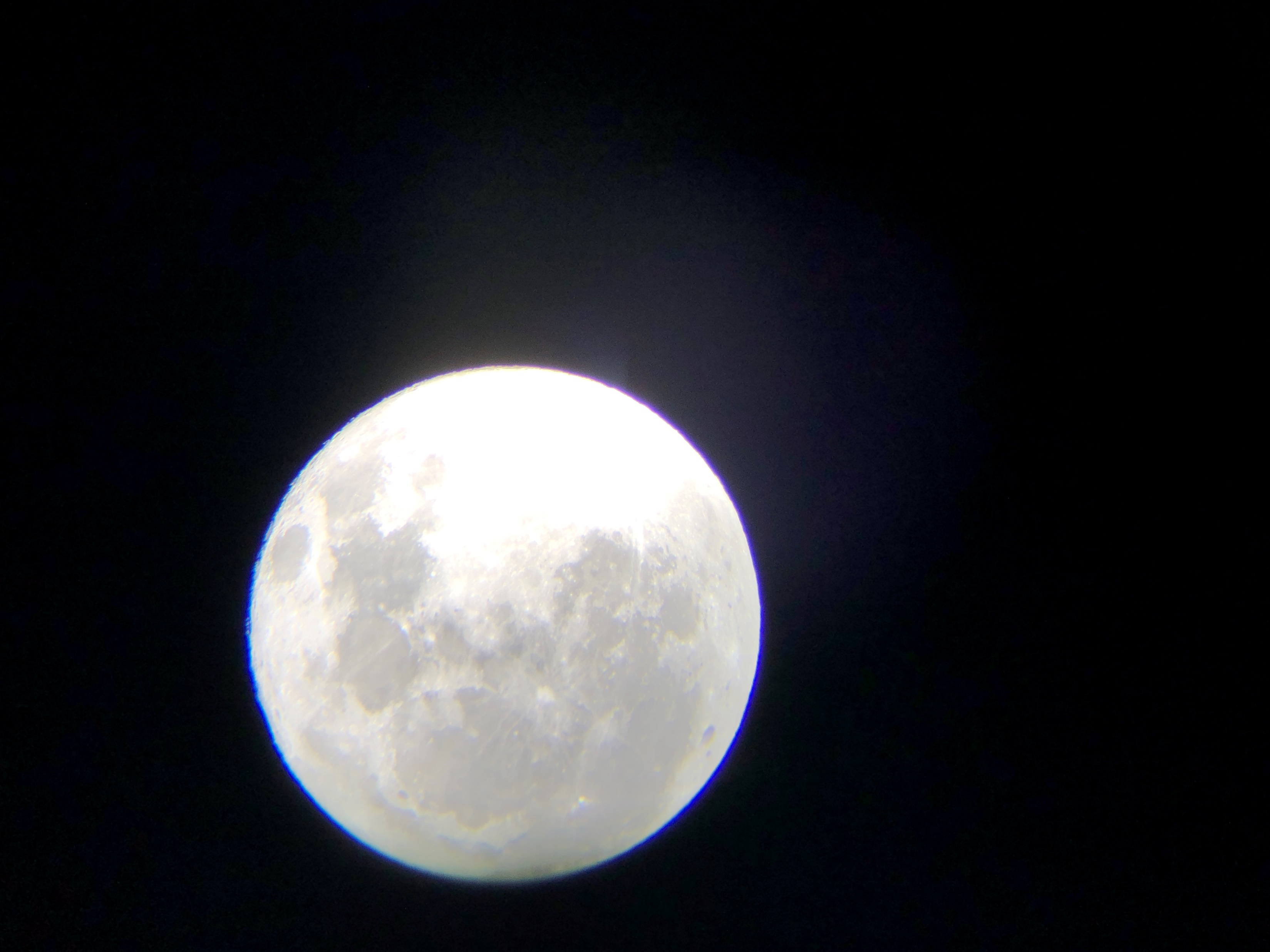 Serve! *advent twenty-twenty*
5 Have this mind among yourselves, which is yours in Christ Jesus, 6 who, though he was in the form of God, did not count equality with God a thing to be grasped, 7 but emptied himself, by taking the form of a servant, being born in the likeness of men. 
Philippians 2:5-7
Serve! *advent twenty-twenty*
The emperor cult (of Nero) saturated Roman culture and the people at Philippi, many of whom were retired Roman soldiers who had considerable pride and devotion to the cult and to Roman law and culture which emphasized ambition, status, and wealth.
HOW THE CHRIST HYMN IN PHILIPPIANS 2:5–11 INFORMS THE PRAXIS OF LEADERSHIP IN AT-RISK COMMUNITIES: TWO SUPER-LEADERS OPERATIONALIZING KENOSIS by J. Randall Wallace in journal of biblical perspectives in leadership
Serve! *advent twenty-twenty*
This cultural fascination with the image of the emperor, who through pride and arrogance elevated himself to the stature of a god, coupled with the pride of the citizenry in their Roman heritage, served as a backdrop to Paul’s letter to the Philippians. In dealing with this internal conflict of the church (Phil 4:2), and the growing adoption of the values and attitudes of the culture around them, Paul composes the Christ hymn in Philippians 2:5–11.
HOW THE CHRIST HYMN IN PHILIPPIANS 2:5–11 INFORMS THE PRAXIS OF LEADERSHIP IN AT-RISK COMMUNITIES: TWO SUPER-LEADERS OPERATIONALIZING KENOSIS by J. Randall Wallace in journal of biblical perspectives in leadership
Serve! *advent twenty-twenty*
It presents Christ in stark contrast to Emperor Nero, without directly naming him. In doing so, Paul challenges members of the church at Philippi to imitate Christ not only in action but thought. The Christ hymn provides both a powerful insight into the character and nature of God and a counter model for how a true leader behaves.
HOW THE CHRIST HYMN IN PHILIPPIANS 2:5–11 INFORMS THE PRAXIS OF LEADERSHIP IN AT-RISK COMMUNITIES: TWO SUPER-LEADERS OPERATIONALIZING KENOSIS by J. Randall Wallace in journal of biblical perspectives in leadership
Serve! *advent twenty-twenty*
The hymn’s emphasis on humility and its direct reference to Christ being a servant reiterates the model Jesus provided when he washed the disciples’ feet. By that act of servanthood, he declared his perspective on leadership, and how leaders should view themselves (John 13:1–17).
HOW THE CHRIST HYMN IN PHILIPPIANS 2:5–11 INFORMS THE PRAXIS OF LEADERSHIP IN AT-RISK COMMUNITIES: TWO SUPER-LEADERS OPERATIONALIZING KENOSIS by J. Randall Wallace in journal of biblical perspectives in leadership
Serve! *advent twenty-twenty*
But you are a chosen race, a royal priesthood, a holy nation, a people for his own possession, that you may proclaim the excellencies of him who called you out of darkness into his marvelous light. 
1 Peter 2:9
Serve! *advent twenty-twenty*
14 “You are the light of the world. A city set on a hill cannot be hidden. 15 Nor do people light a lamp and put it under a basket, but on a stand, and it gives light to all in the house. 16 In the same way, let your light shine before others, so that they may see your good works and give glory to your Father who is in heaven.” 


Matthew 5:14-16
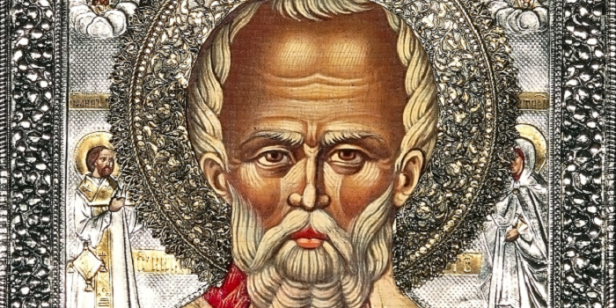 Serve! *advent twenty-twenty*
5 Have this mind among yourselves, which is yours in Christ Jesus, 6 who, though he was in the form of God, did not count equality with God a thing to be grasped, 7 but emptied himself, by taking the form of a servant, being born in the likeness of men. 8 And being found in human form, he humbled himself by becoming obedient to the point of death, even death on a cross.  
Philippians 2:5-8
HOMEWORK:
Cultivate and apply Christ’s mindset this Christmas.
Memorize Philippians 2:5-8 this week. 
Reflect the Light of the World by serving. 
Serve one another through “Discipleship 101”.
Be inspired by servant models.
HOMEWORK:
Cultivate and apply Christ’s mindset this Christmas.
Memorize Philippians 2:5-8 this week. 
Reflect the Light of the World by serving. 
Serve one another through “Discipleship 101”.
Be inspired by servant models…like Scott Voos of Be Able!
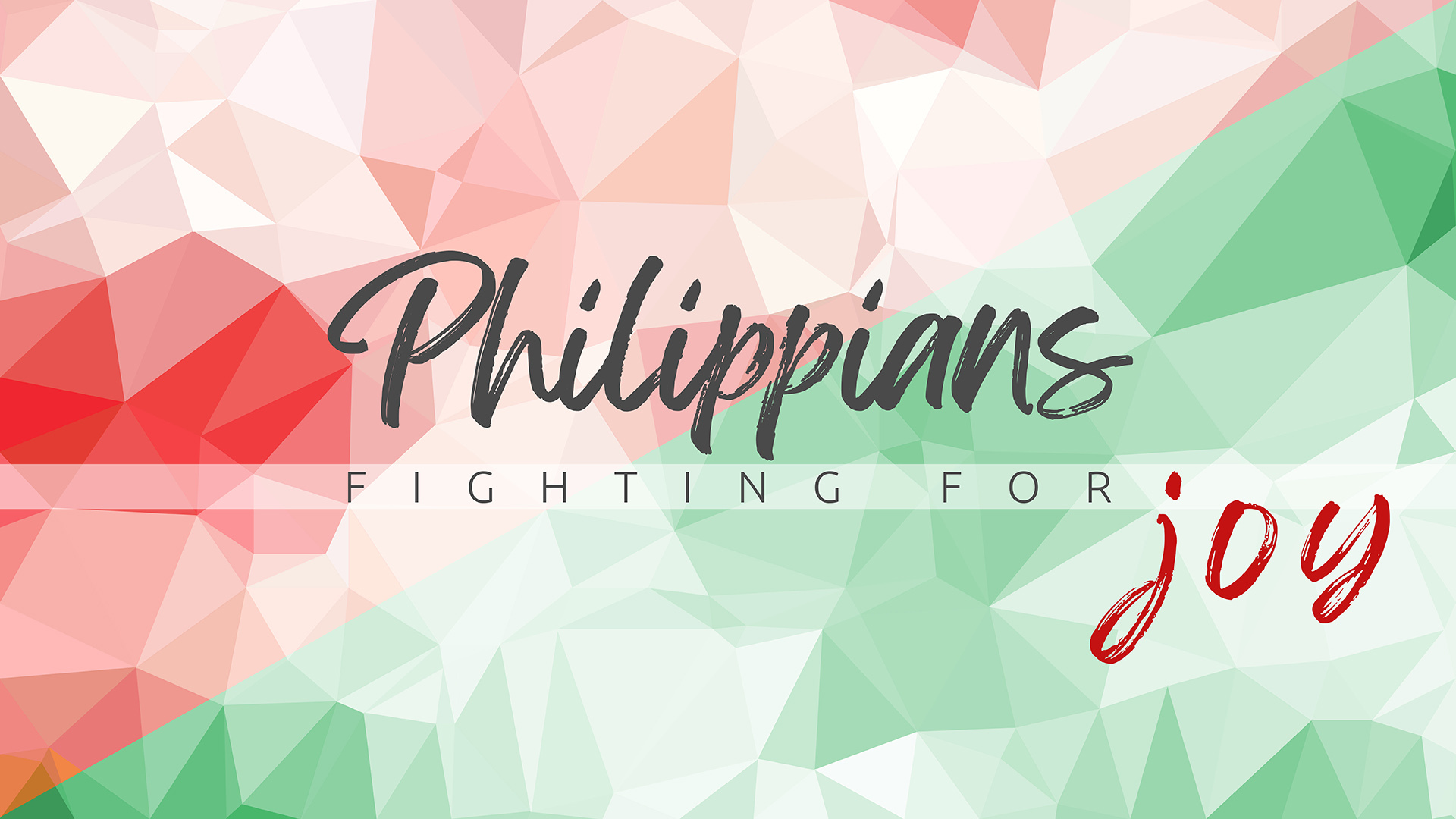 Shine! *advent twenty-twenty*
Go Tell it on the Mountain
“Go Tell it on the Mountain” by John W. Work Jr.
While shepherds were out watching
Their silent flocks by night.
Behold throughout the heavens
There shone a holy light
“Go Tell it on the Mountain” by John W. Work Jr.
Go tell it on the mountain
Over the hills and everywhere
Go tell it on the mountain
That Jesus Christ is born.
“Go Tell it on the Mountain” by John W. Work Jr.
The King is here
The King is here
“Go Tell it on the Mountain” by John W. Work Jr.
The shepherds feared and trembled
While lo, above the earth
Rang out the angel chorus
That hailed our Savior’s birth
“Go Tell it on the Mountain” by John W. Work Jr.
Go tell it on the mountain
Over the hills and everywhere
Go tell it on the mountain
That Jesus Christ is born.
“Go Tell it on the Mountain” by John W. Work Jr.
The King is here
The King is here
“Go Tell it on the Mountain” by John W. Work Jr.
Down in a lowly manger
The humble Christ was born
And God sent us salvation
That blessed Christmas morn’
“Go Tell it on the Mountain” by John W. Work Jr.
Go tell it on the mountain
Over the hills and everywhere
Go tell it on the mountain
That Jesus Christ is born.
“Go Tell it on the Mountain” by John W. Work Jr.
“Go Tell it on the Mountain” by John W. Work Jr.
Graves into 
Gardens
“Graves into Gardens” by Steven Furtick, Chris Brown, Tiffany Hammer, Brandon Lake
I searched the world 
But it couldn’t fill me
Man’s empty praise
and treasures that fade
Are never enough
“Graves into Gardens” by Steven Furtick, Chris Brown, Tiffany Hammer, Brandon Lake
Then You came along
And put me back together
And every desire 
is now satisfied
Here in Your love
“Graves into Gardens” by Steven Furtick, Chris Brown, Tiffany Hammer, Brandon Lake
Oh there’s nothing better than You
There’s nothing better than You
Lord there’s nothing; 
nothing is better than You.
“Graves into Gardens” by Steven Furtick, Chris Brown, Tiffany Hammer, Brandon Lake
I’m not afraid
To show You my weakness
My failures and flaws
Lord You’ve seen them all
And You still call me friend
“Graves into Gardens” by Steven Furtick, Chris Brown, Tiffany Hammer, Brandon Lake
‘Cause the God of the mountain
is the God of the valley
There’s not a place 
Your mercy and grace
Won’t find me again
“Graves into Gardens” by Steven Furtick, Chris Brown, Tiffany Hammer, Brandon Lake
Oh there’s nothing better than You
There’s nothing better than You
Lord there’s nothing; 
nothing is better than You.
“Graves into Gardens” by Steven Furtick, Chris Brown, Tiffany Hammer, Brandon Lake
You turn morning to dancing
You give beauty for ashes
You turn shame into glory
You’re the only One who can
“Graves into Gardens” by Steven Furtick, Chris Brown, Tiffany Hammer, Brandon Lake
You turn graves into gardens
You turn bones into armies
You turn seas into highways
You’re the only One who can
“Graves into Gardens” by Steven Furtick, Chris Brown, Tiffany Hammer, Brandon Lake
You’re the only 
One who can!
“Graves into Gardens” by Steven Furtick, Chris Brown, Tiffany Hammer, Brandon Lake
Oh there’s nothing better than You
There’s nothing better than You
Lord there’s nothing; 
nothing is better than You.
“Graves into Gardens” by Steven Furtick, Chris Brown, Tiffany Hammer, Brandon Lake
You turn graves into gardens
You turn bones into armies
You turn seas into highways
You’re the only One who can
“Graves into Gardens” by Steven Furtick, Chris Brown, Tiffany Hammer, Brandon Lake
You’re the only 
One who can!
You’re the only 
One who can!
“Graves into Gardens” by Steven Furtick, Chris Brown, Tiffany Hammer, Brandon Lake